Defensa de la sociedad del bienestar. En torno al feminismo y el envejecimiento en la CAP: Las personas mayores del presente y del futuro. Emakunde y las políticas de igualdad.
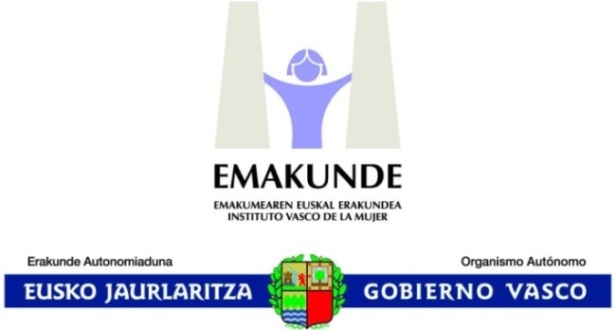 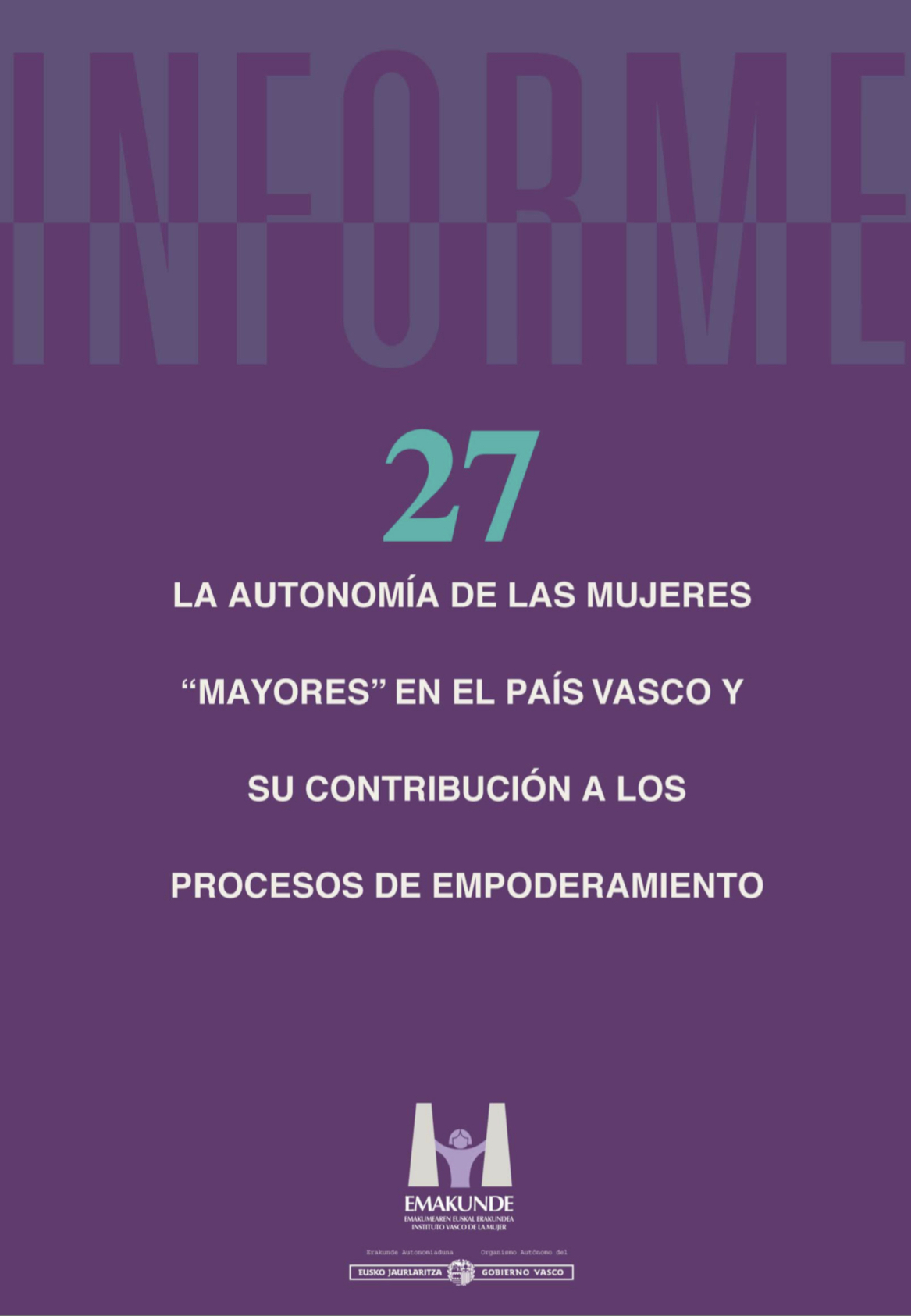 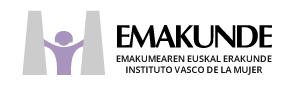 La autonomía de la mujeres mayores en el Pais Vasco
Temor: pérdida de autonomía.
Contribución de las mujeres mayores al empoderamiento de las mujeres jóvenes.
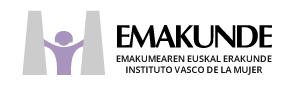 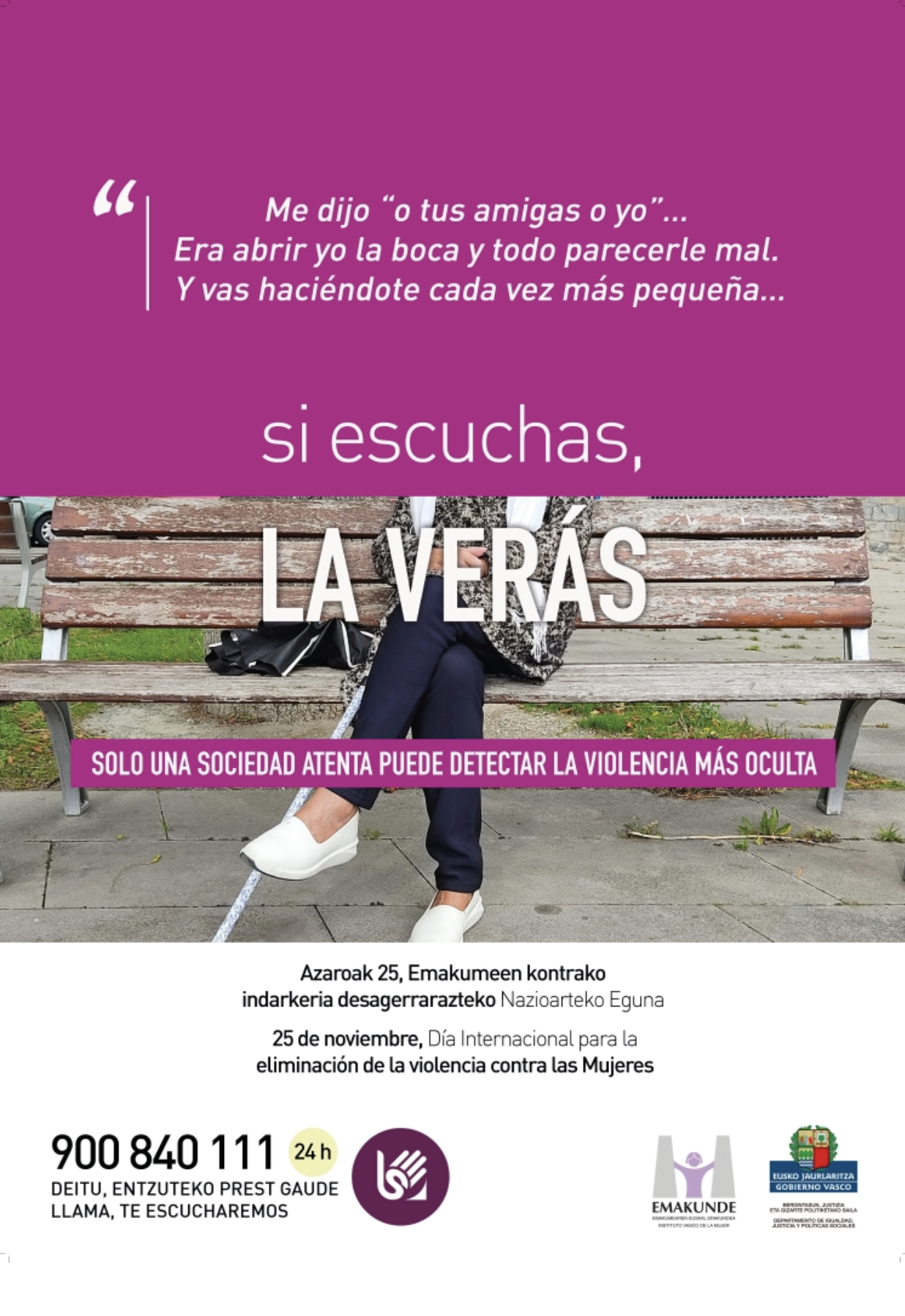 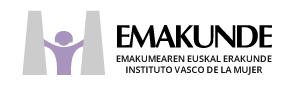 GENDER EQUALITY INDEX
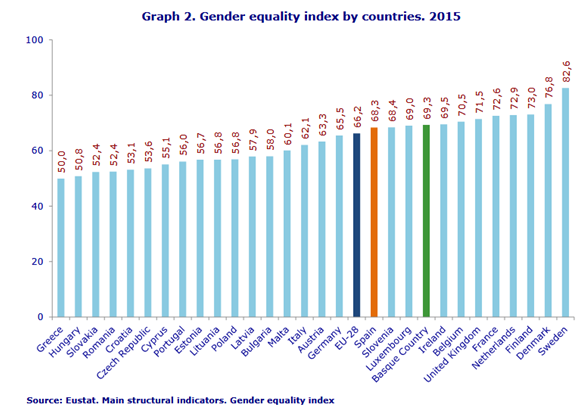 9th place in the European Union
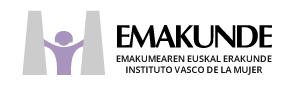 Retos de las politicas de igualdad…
Seguir trabajando en la transversalización de las políticas de igualdad en todas las políticas publicas. 
Seguir trabajando en el empoderamiento de las mujeres.
Construcción de una sociedad de visibilice, valore y comparta los trabajados de cuidados.
En la implicación de hombres en la igualdad.
Disminución de la feminización de la pobreza.
Educación como instrumento efectivo para el cambio de valores.
Construcción de vidas libres de violencia contra las mujeres.
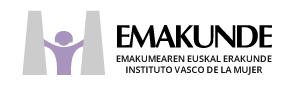 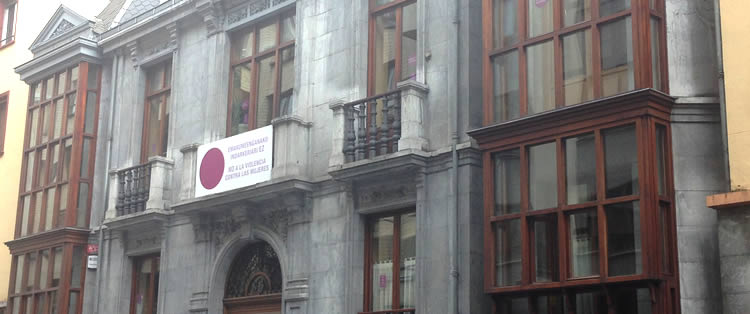 EMAKUNDE
Emakumearen Euskal Erakundea
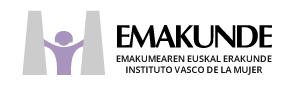 Xedea
Eusko Jaurlaritzako autonomiadun erakundea, 1988an sortua
Berdintasun politikak bultzatu
(arautu, diseinatu, koordinatu, aholku eman, eta ebaluatu)
Gizartea sentsibilizatu
(kanpainak, programak, jardunaldiak eta bestelako ekintzak…)
Emakumeen eta gizonen benetako berdintasuna lortzeko Autonomia Erkidegoko esparru guztietan
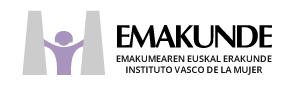 Ley 4/2005 para la igualdad de mujeres y hombres.
Incremento de estructuras
Incremento del personal
Aumento de coordinación interinstitucional
Variable sexo en estadísticas
Evaluaciones de impacto de género
Claúsulas de igualdad en contratos y subvenciones
Mejora atención mujeres víctimas de violencia…
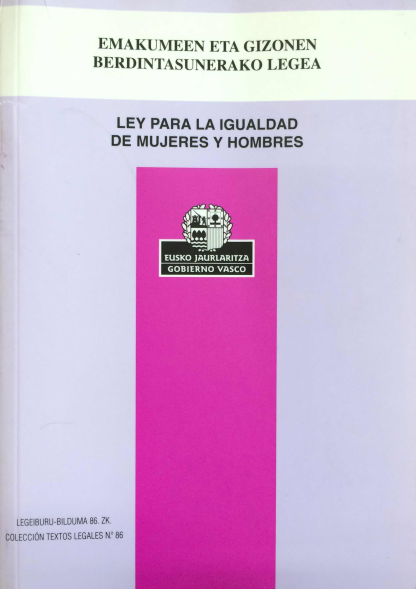 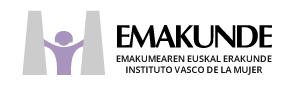 VII Plan para la igualdad.
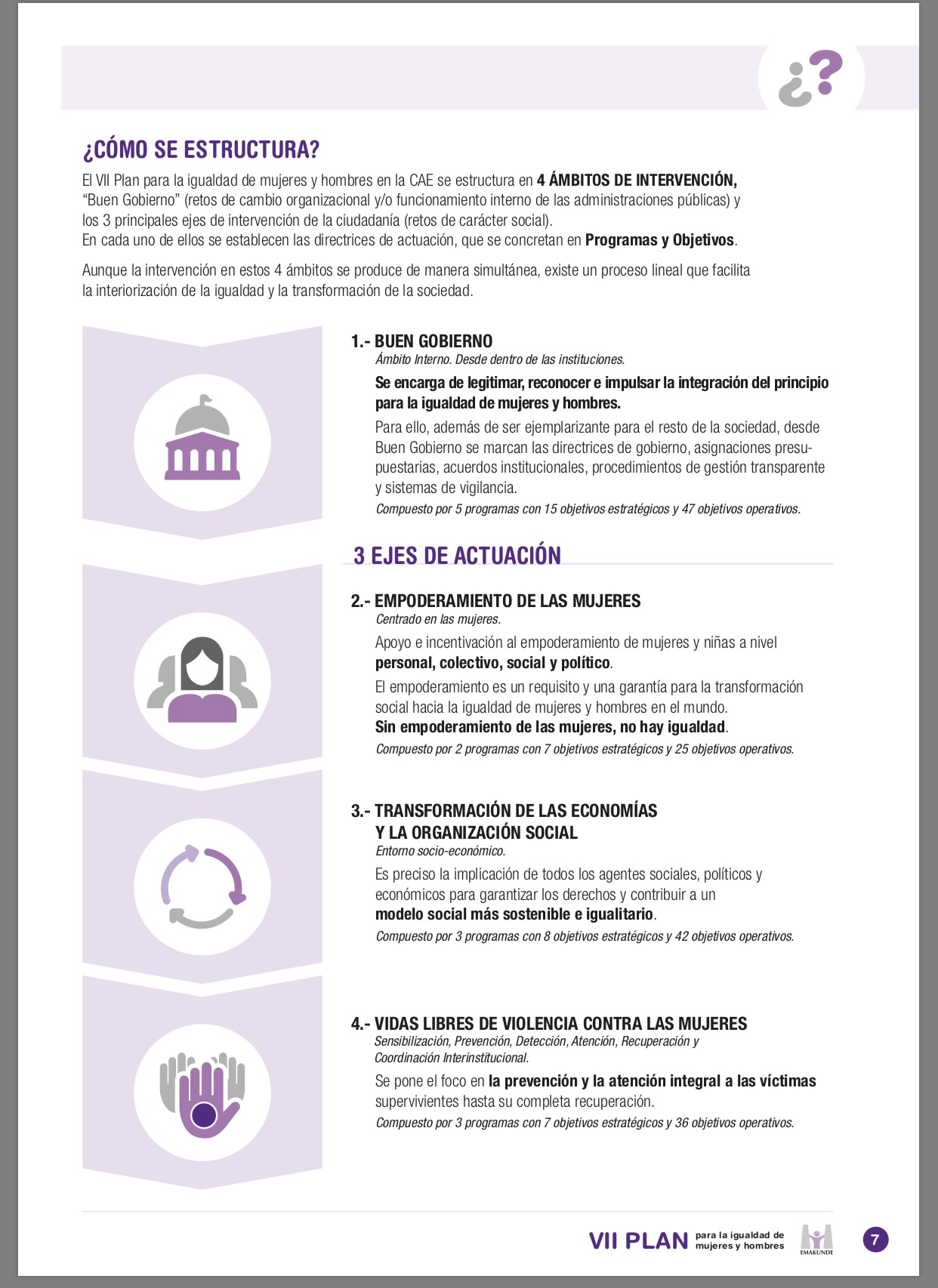 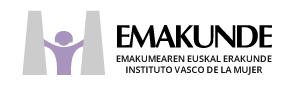 Órganos de coordinación y redes de colaboración interinstitucionales:
Comision interdepartamental para la igualdad de mujeres y hombres. (Gobierno)
Comisión interinstitucional par ala igualdad de mujer y hombres. (Tres niveles institucionales)
Comision interinstitucional para coordinar la atención a las mujeres víctimas. 
La red de municipios vascos por la igualdad. Berdinsarea, etc.
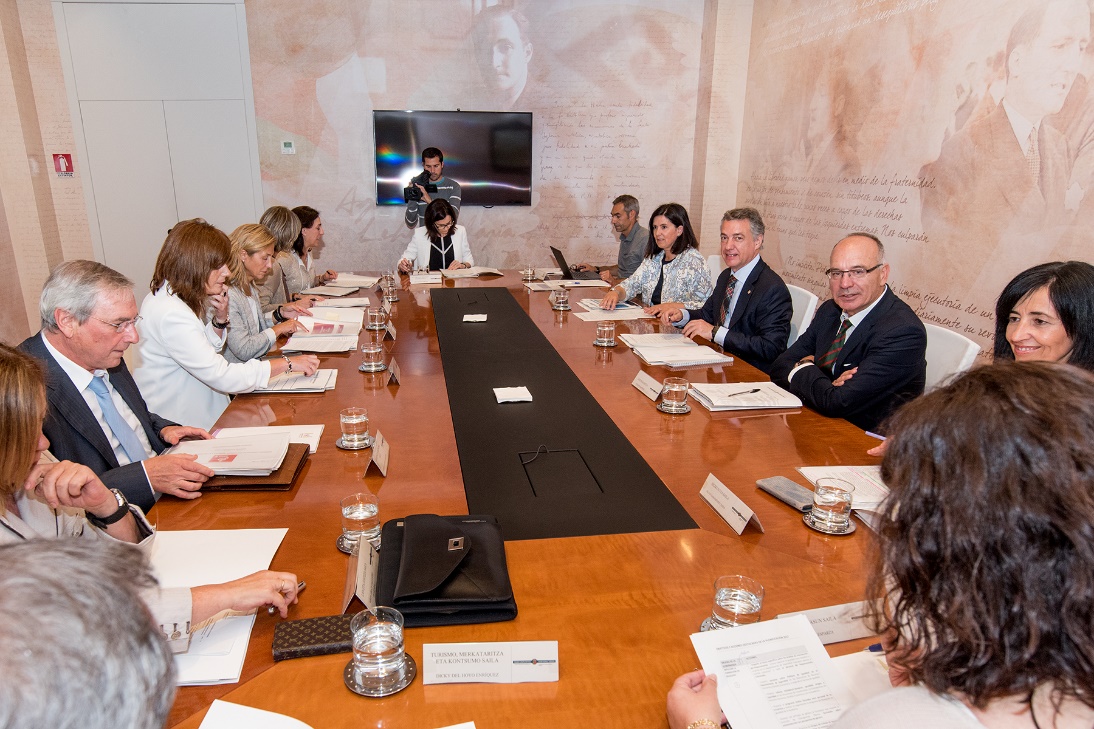 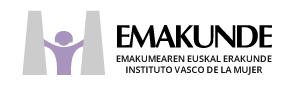 Igualdad en las empresas.
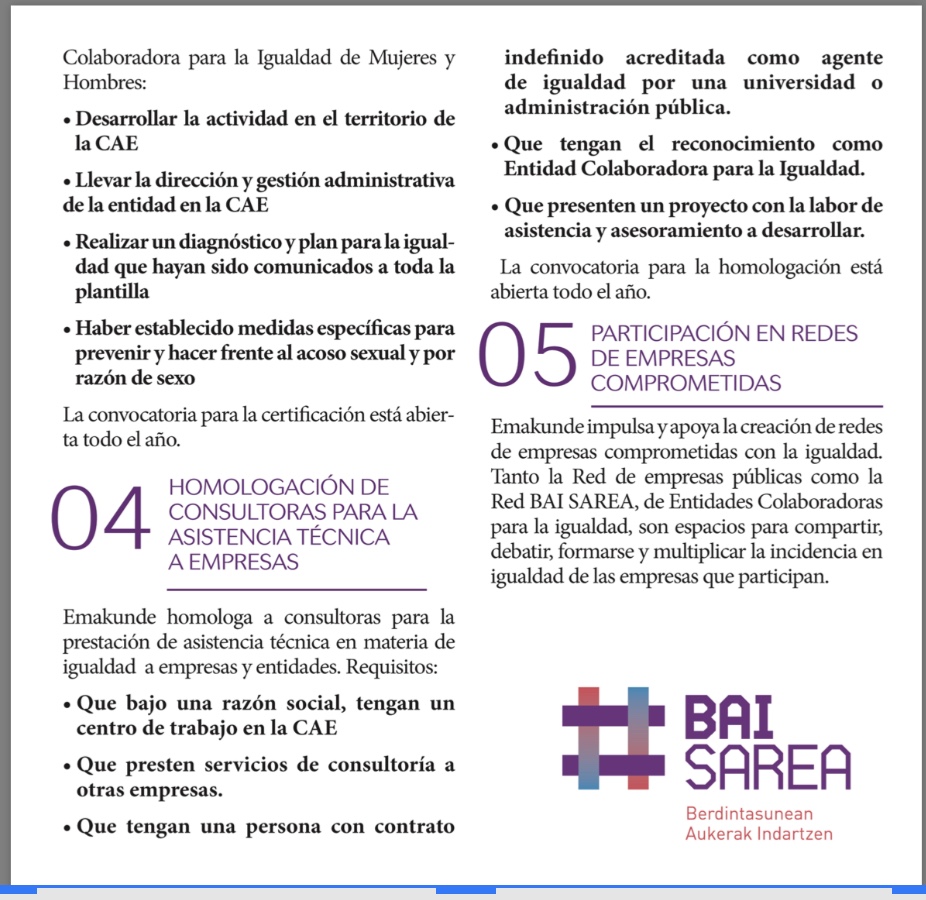 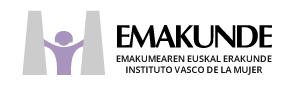 Coeducación. Nahiko!
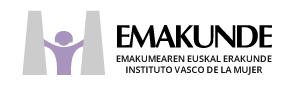 Beldur Barik.
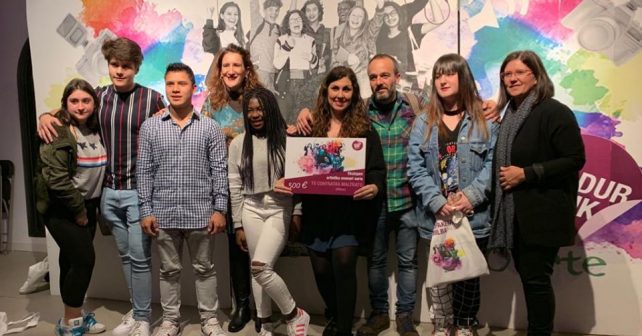 Gizonduz
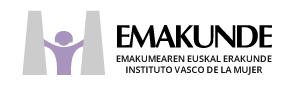 Jabetuz
Begira
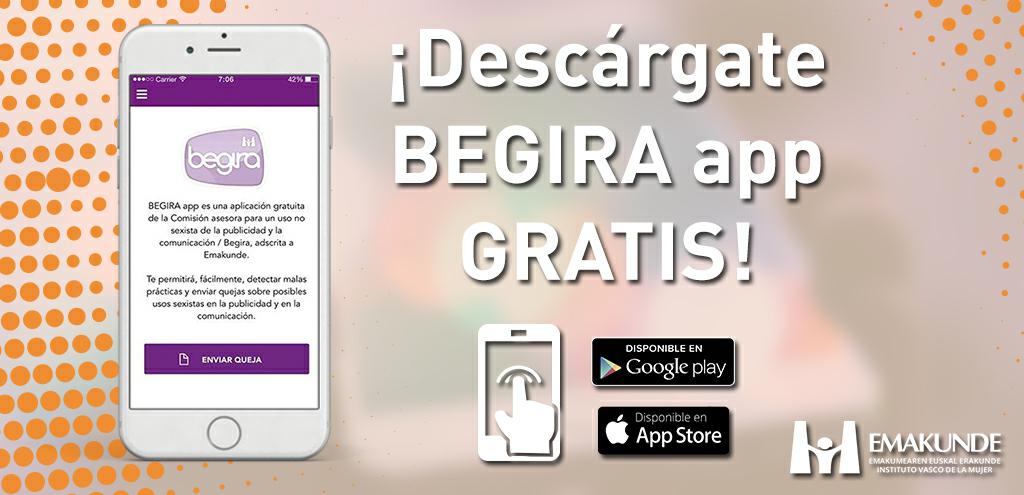 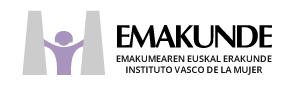 Comisión consultiva
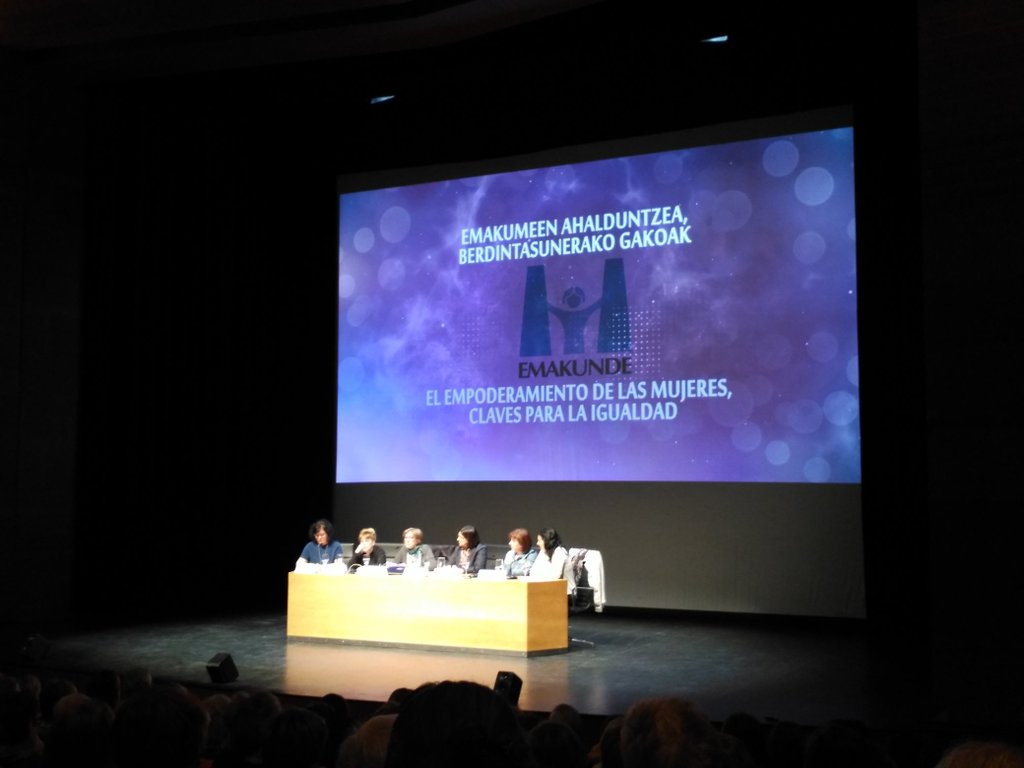 Generation Equality: Pacto social por la igualdad y contra la violencia machista hacia las mujeres.
Eskerrik asko

www.emakunde.euskadi.eus
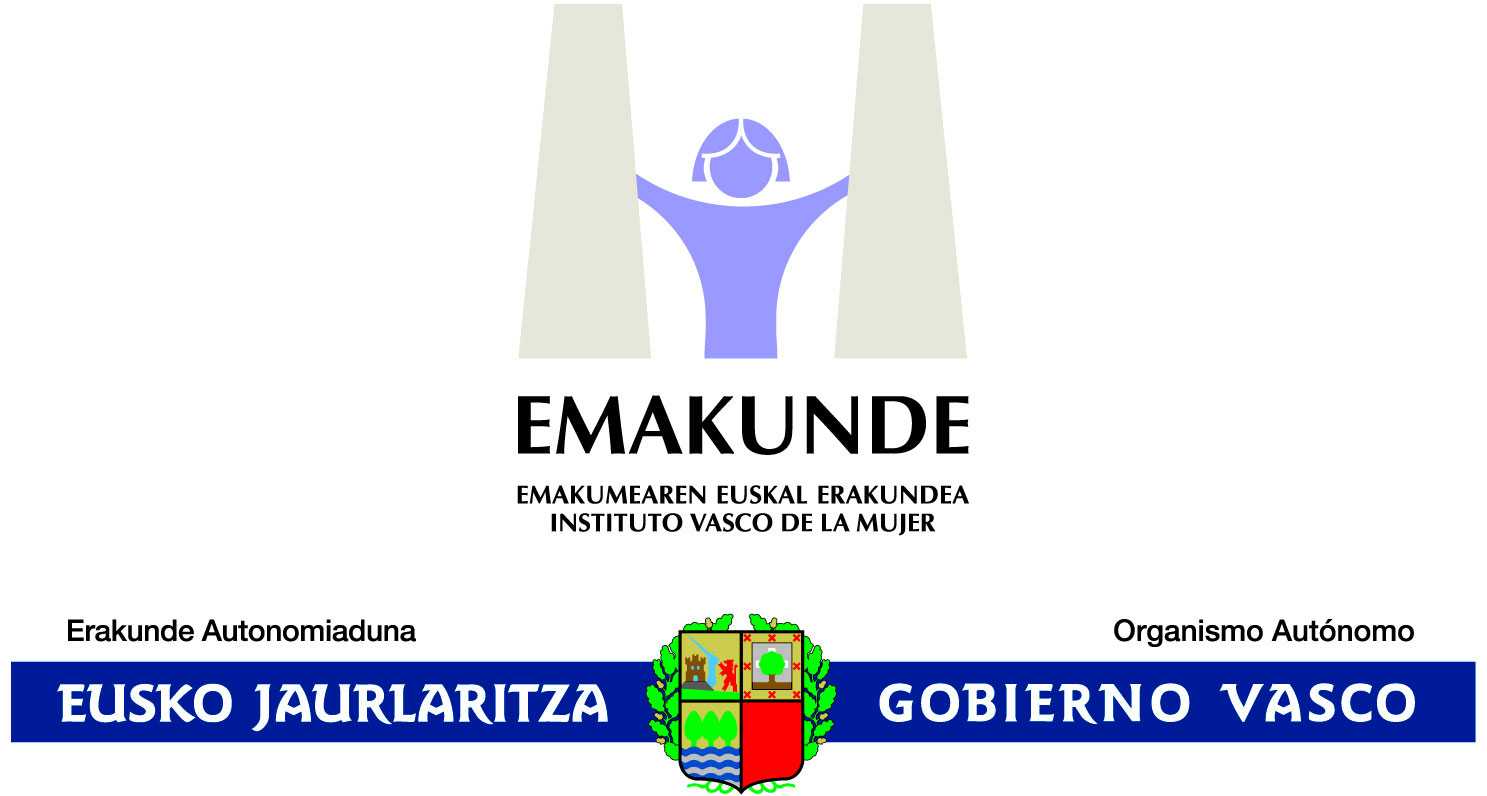